Aulas Práticas - LFN 0424 Fitopatologia - 2o Semestre 2023
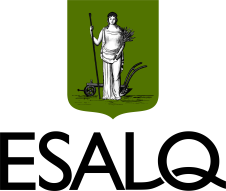 Controle Químico
AULA
12
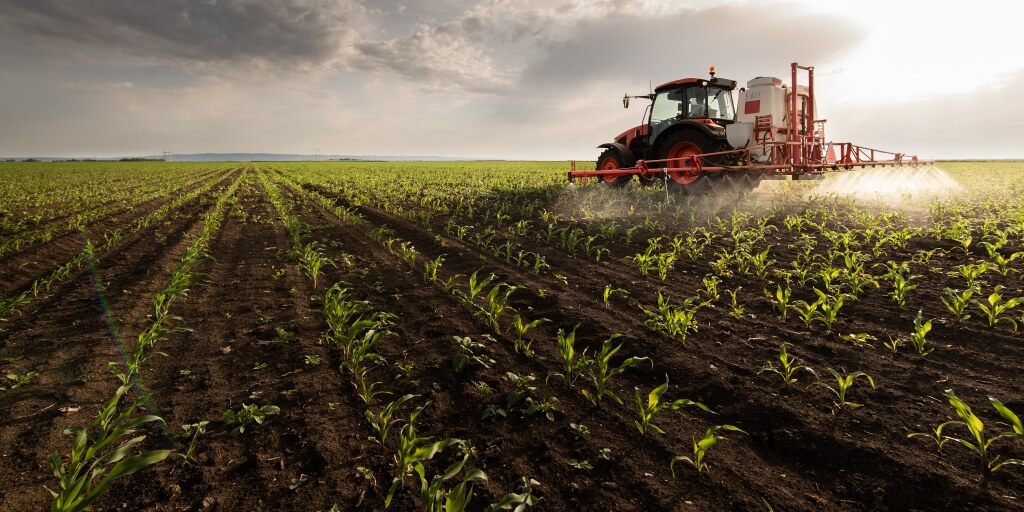 Roteiro da aula:

Introdução
Classificação dos produtos
Plataforma AGROFIT
Informações de segurança - EPI’s
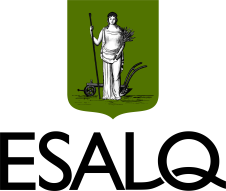 CONTROLE QUÍMICOCap. 16 (págs. 239 – 260)
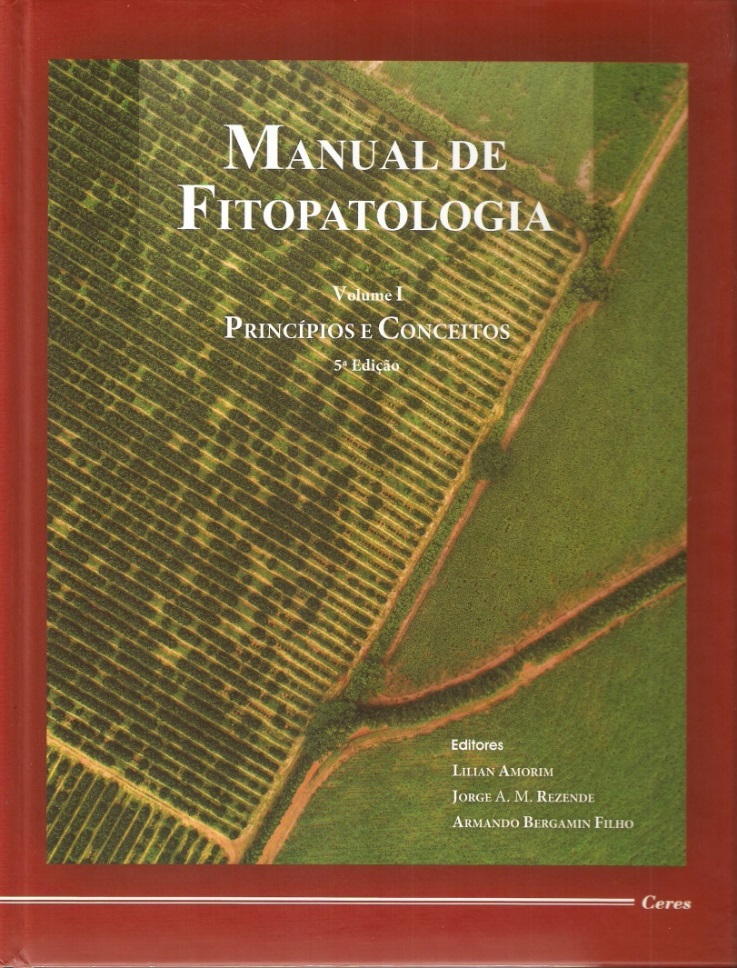 O material da aula está disponível no edisciplinas
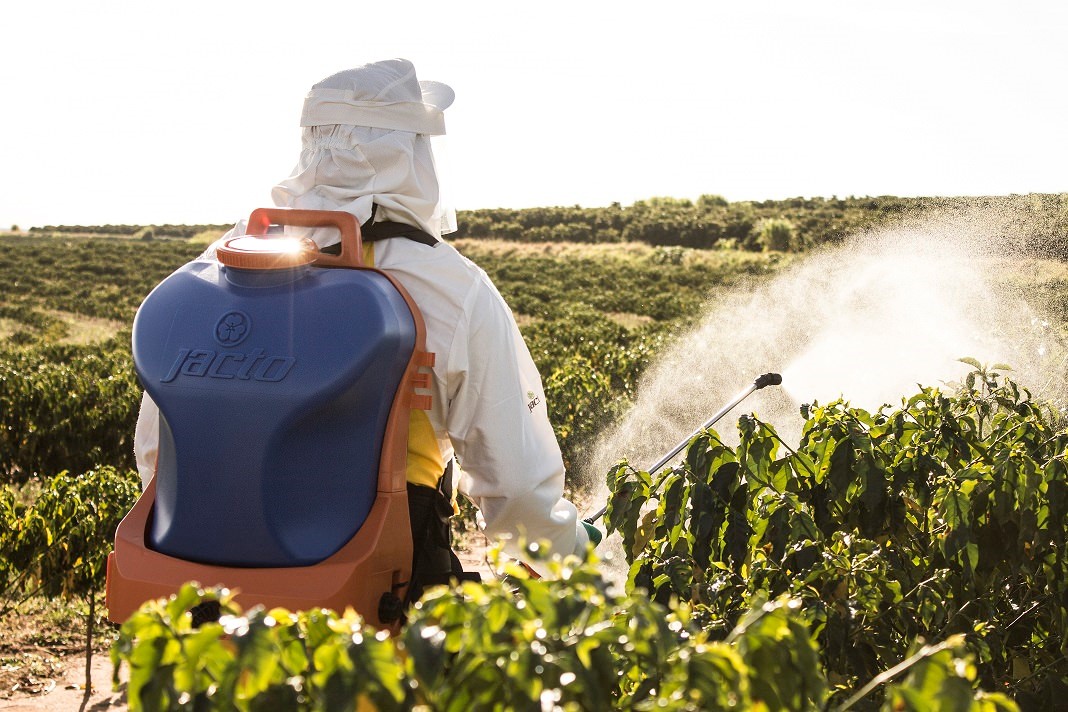 CONTROLE QUÍMICO
Alto desempenho agronômico X suscetibilidade

ASSOCIAÇÃO : alternativas de controle + controle químico

Culturas “dependentes” de controle químico: soja/batata/tomate/uva 

Tomada de decisão: relação custo / benefício

Uso consciente e responsável

Recomendação e legislação
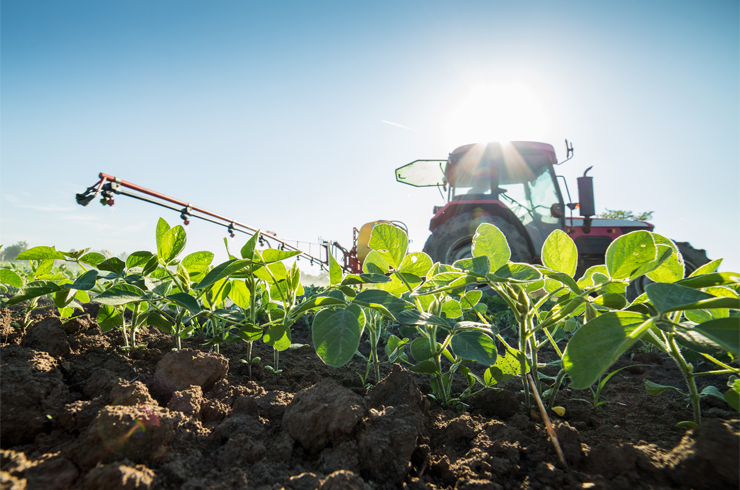 DEFINIÇÃO
Segundo o MAPA:

Agrotóxicos são “produtos e agentes de processos físicos, químicos e biológicos, que visam alterar a composição da fauna e flora a fim de preservá-la da ação danosa de agentes nocivos”.

Ex: fungicidas; bactericidas, nematicidas
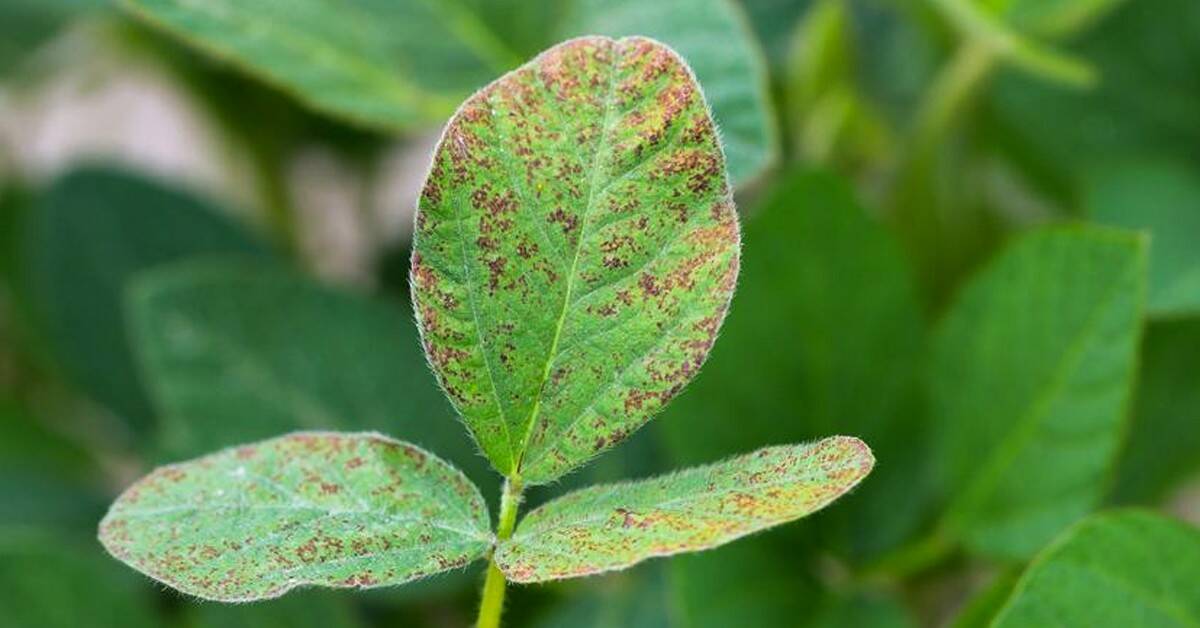 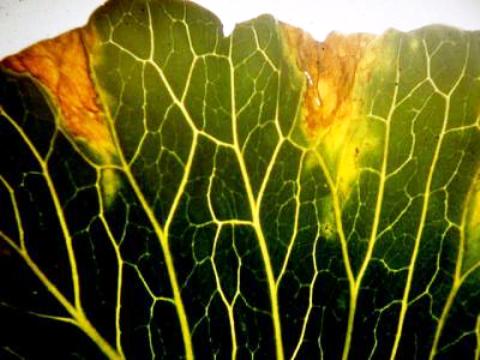 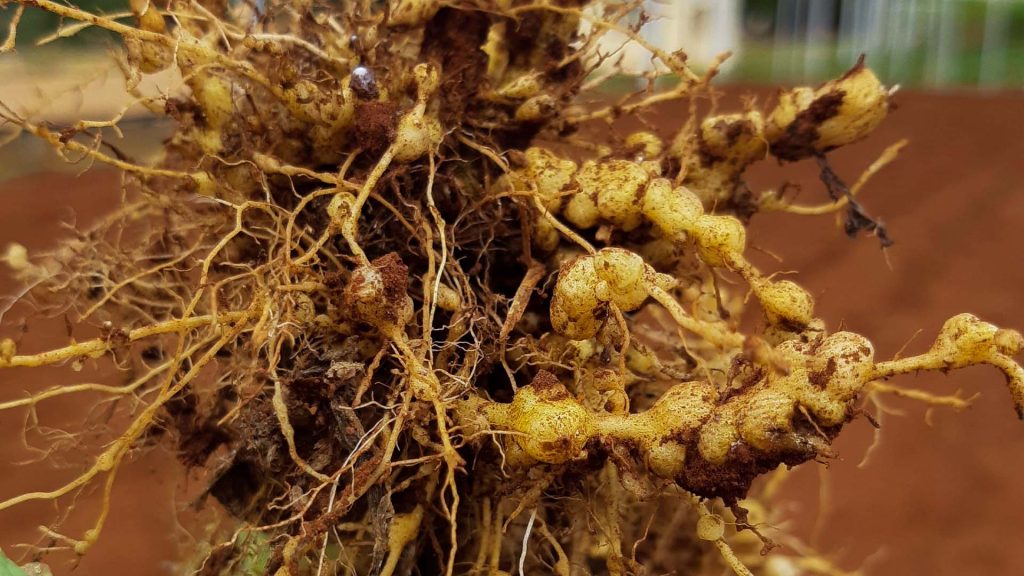 Classificações dos produtos
Finalidade
(Ex.: fungicida, bactericida, nematicida, acaricida, herbicida, inseticida)

Modo de ação e grupos químicos – multissítio e unissítio

Emprego (parte aérea, sementes, solos, ...)

Princípio geral de controle
(Ex.: erradicantes, protetores, curativos e imunizantes)

Mobilidade na planta (imóveis, sistêmicos, mesostêmicos)
Decisão: 
Momento de aplicação
CLASSIFICAÇÃO: Princípios gerais de controle
CLASSIFICAÇÃO: Princípios gerais de controle
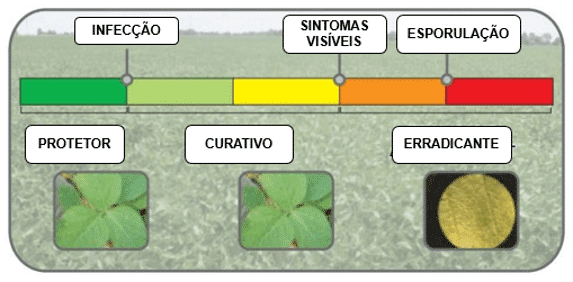 CLASSIFICAÇÃO: Mobilidade na Planta
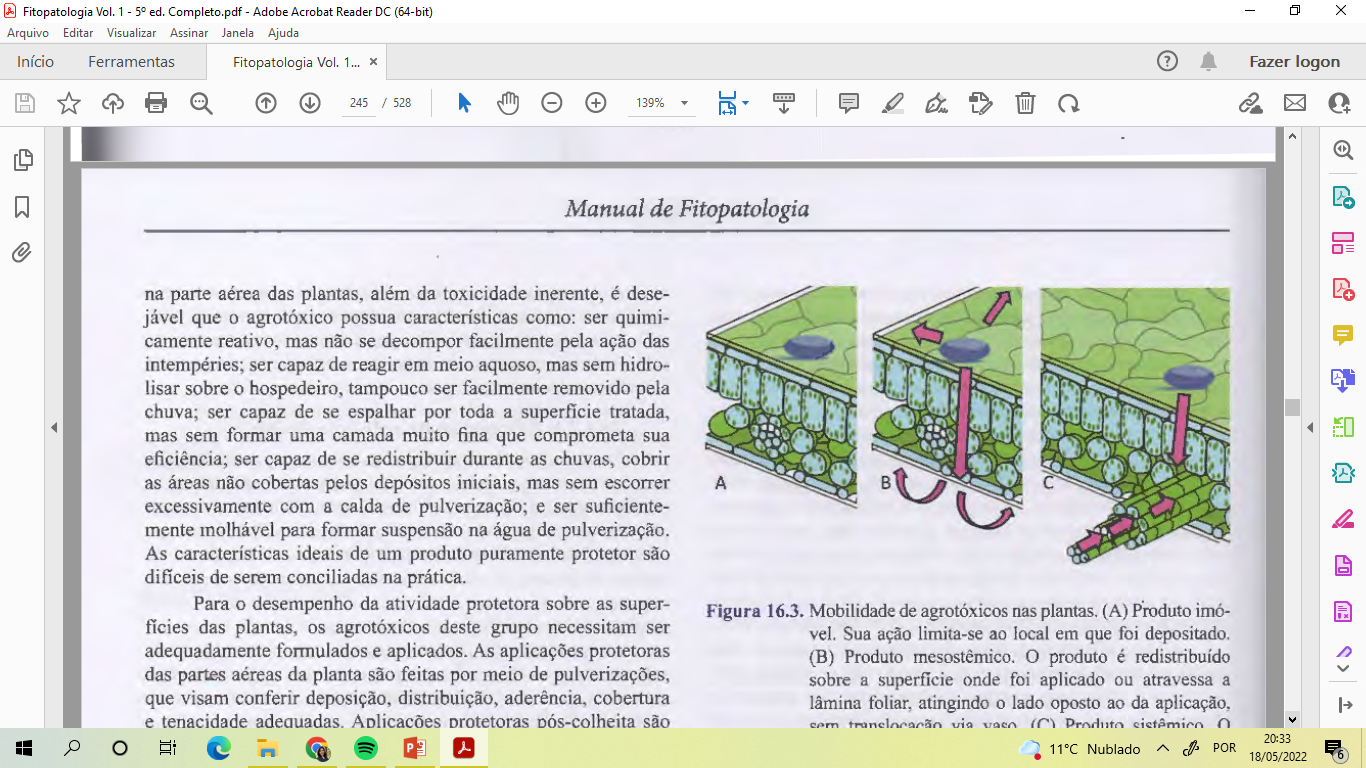 Imóveis
 (Não sistêmicos)
Mesostêmico ou translaminar
Sistêmico
Agrotóxicos não sistêmicos ou tópicos (imóveis)
Permanência na superfície de órgão vegetal

Não há translocação ou absorção na planta

Ação protetora:
          Contra infecção

Ação erradicante:
          Contra a sobrevivência



Ex.: cúpricos, ditiocarbamatos, clorotalonil...
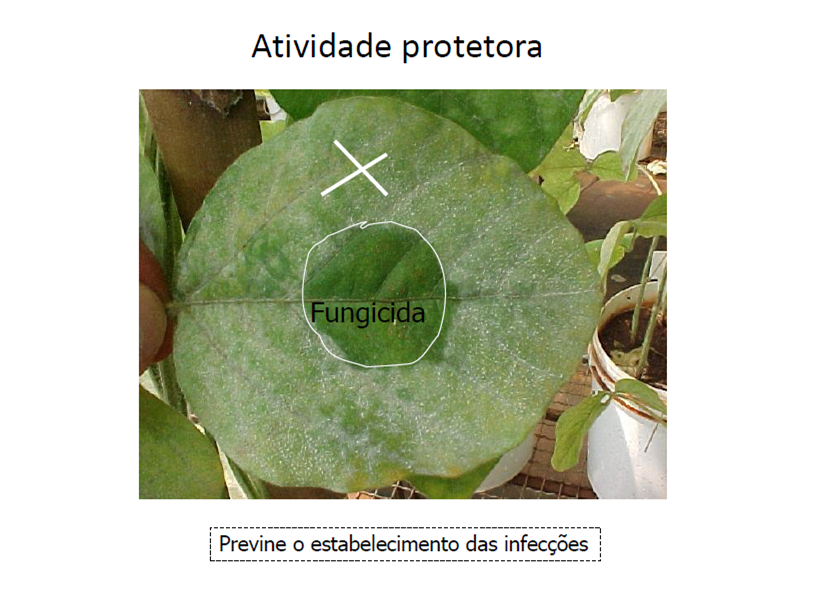 Agrotóxicos mesostêmicos ou translaminares
Movimentação limitada

Não envolve sistema vascular (de uma face a outra da planta)

Redistribuição superficial                    afinidade com a cera


Pode ter ação de profundidade – mesófilo

Ação protetora, curativa e erradicante

Ex.: algumas estrubilurinas e triazóis.
Agrotóxicos sistêmicos
Absorção
Translocação
↑   ESPECIFICIDADE
Via xilema (maioria)
Via floema (Fosetyl Al)
Via foliar e radicular
Aplicação geralmente aérea da planta
↓  FITOTOXICIDADE
↓  RISCO DE CONTAMINAÇÕES
Residual = ↓ frequência de aplicação
Ex.: benzimidazóis, carboxamidas, etc...
Agrotóxicos sistêmicos
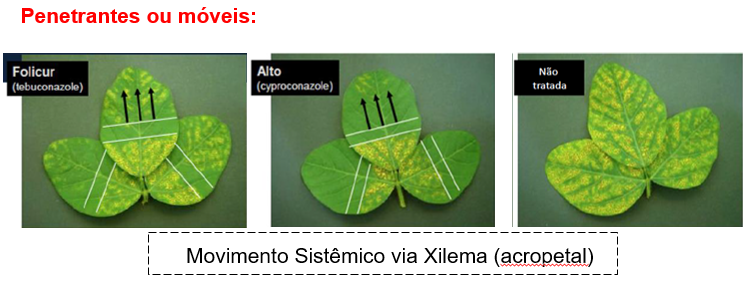 Agrotóxicos sistêmicos
Desvantagens:
SOLUÇÕES:
Restringir o número de aplicações por safra
Associar outras modalidades de controle aos químicos
Rotação de produtos com diferentes modos de ação
Custo $$$

Pressão de seleção – RESISTÊNCIA DO PATÓGENO
Unissítio
Manejo de Doenças
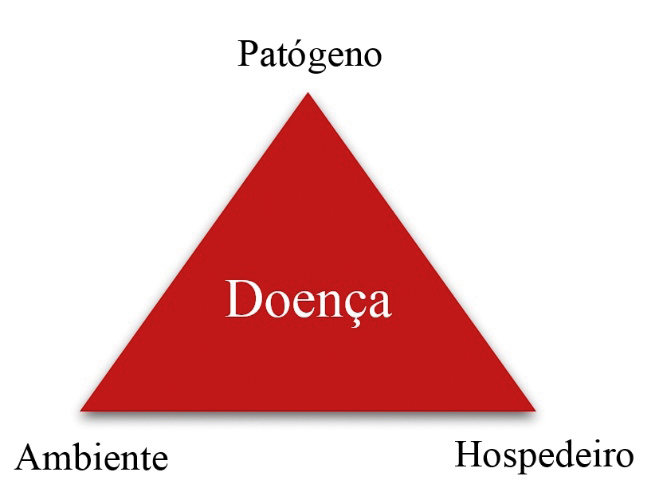 Integrar os métodos disponíveis

Para culturas de alta rentabilidade:
Químicos são ótimas alternativas
Outros métodos podem reduzir custos com controle

Para culturas de baixa rentabilidade:
Priorizar métodos como resistência genética
Controle ambiental
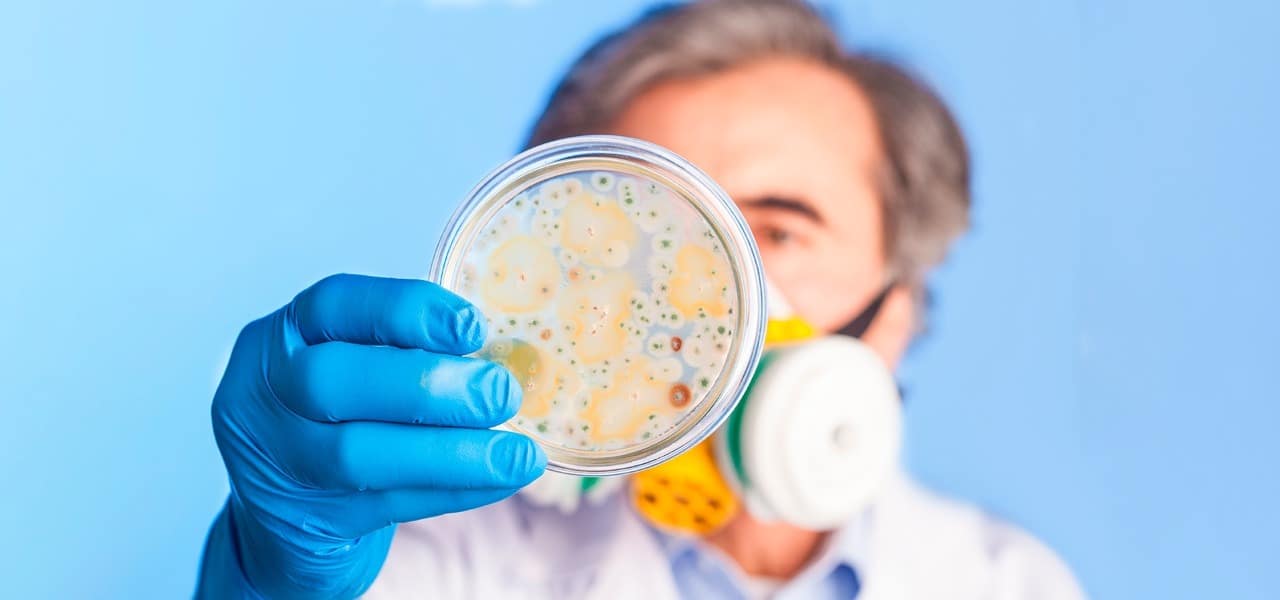 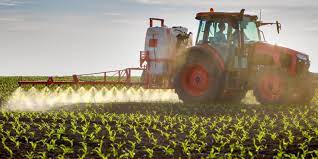 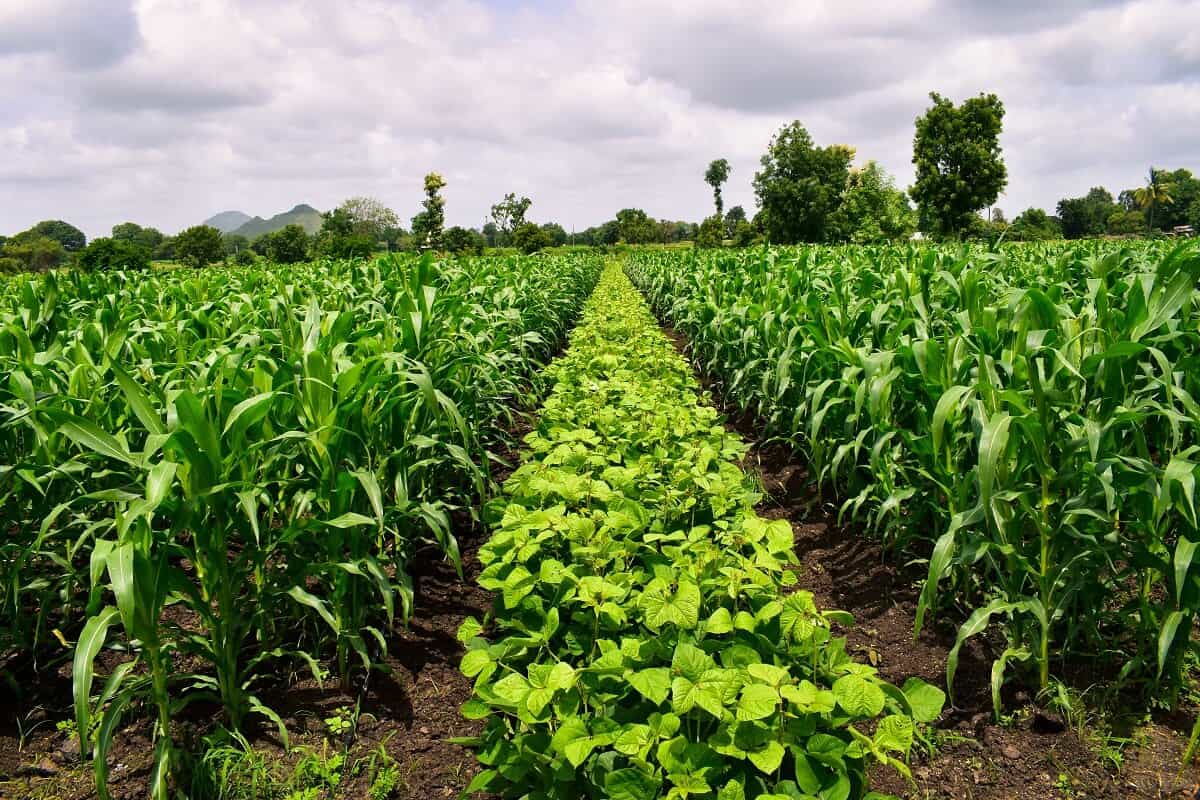 Plataforma AGROFIT
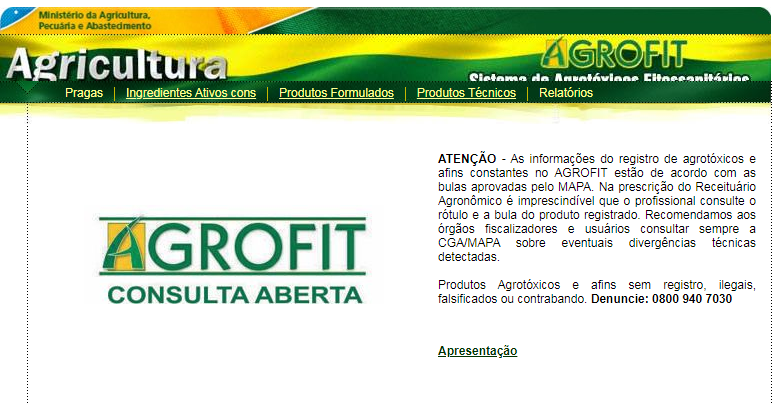 https://agrofit.agricultura.gov.br/agrofit_cons/principal_agrofit_cons
Informações de segurança
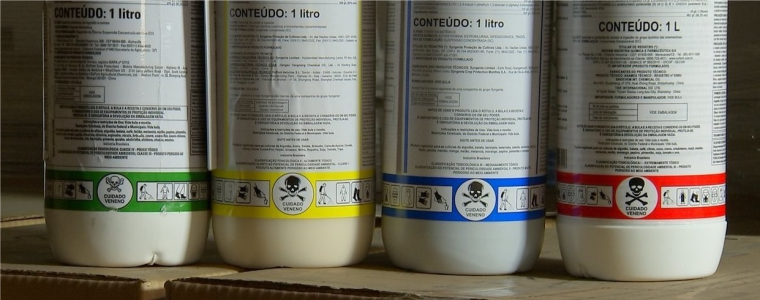 INGREDIENTE ATIVO + DILUENTES + ADJUVANTES INERTES
Importante conhecer os rótulos e classes toxicológicas!
Classes Toxicológicas – Manual (2018)
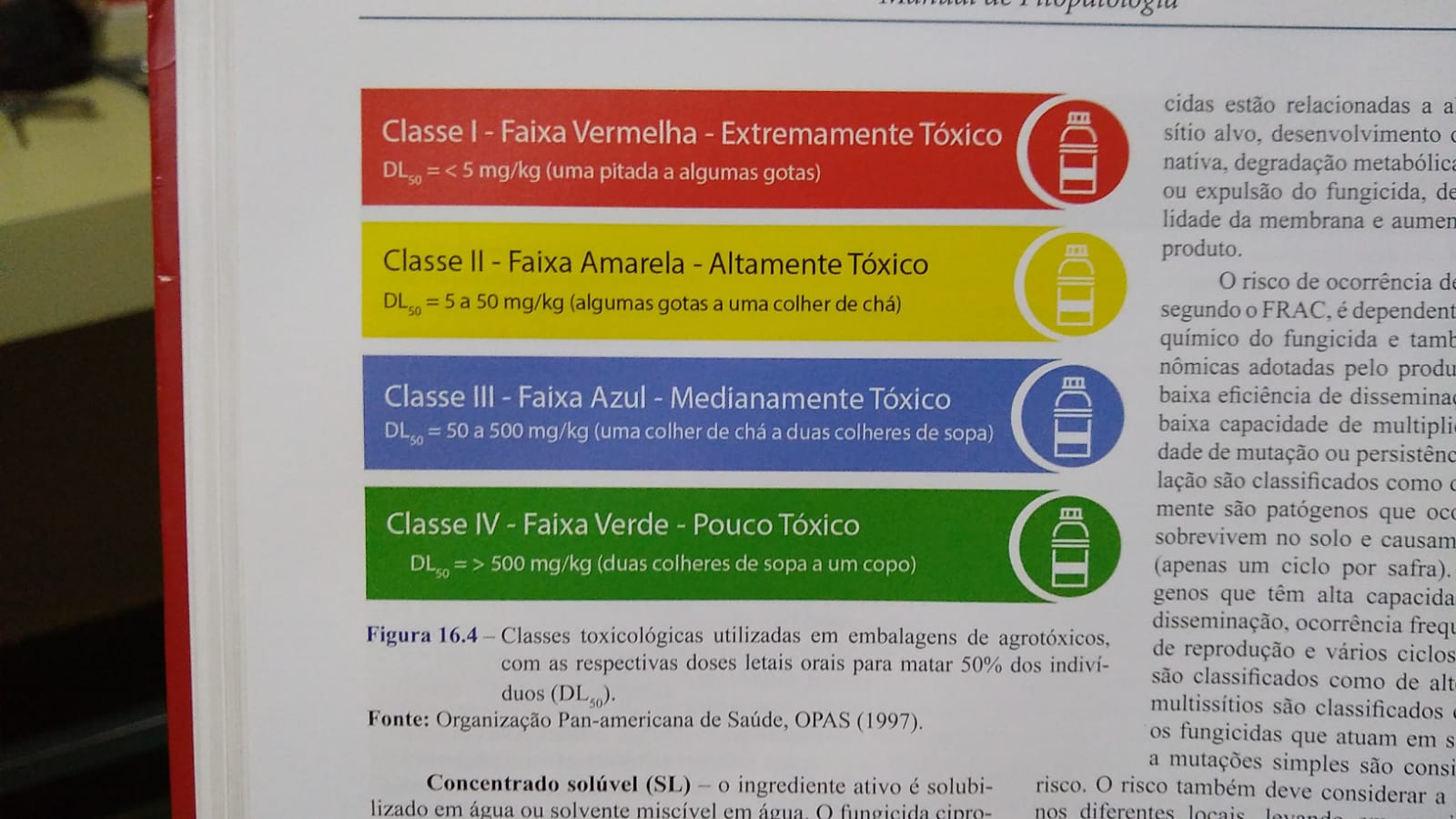 Classes Toxicológicas – Reclassificação (2019)Sistema Globalmente Harmonizado de Classificação e Rotulagem de Produtos Químicos (Globally Harmonized System of Classification and Labelling of Chemicals – GHS)
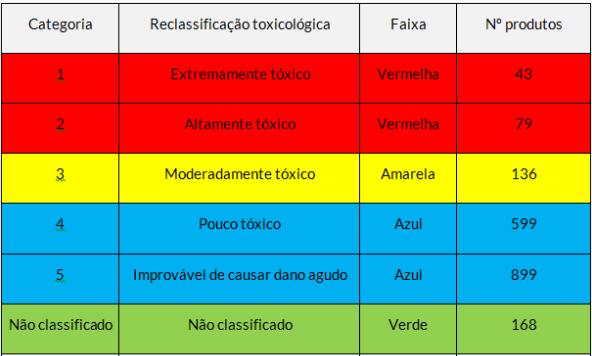 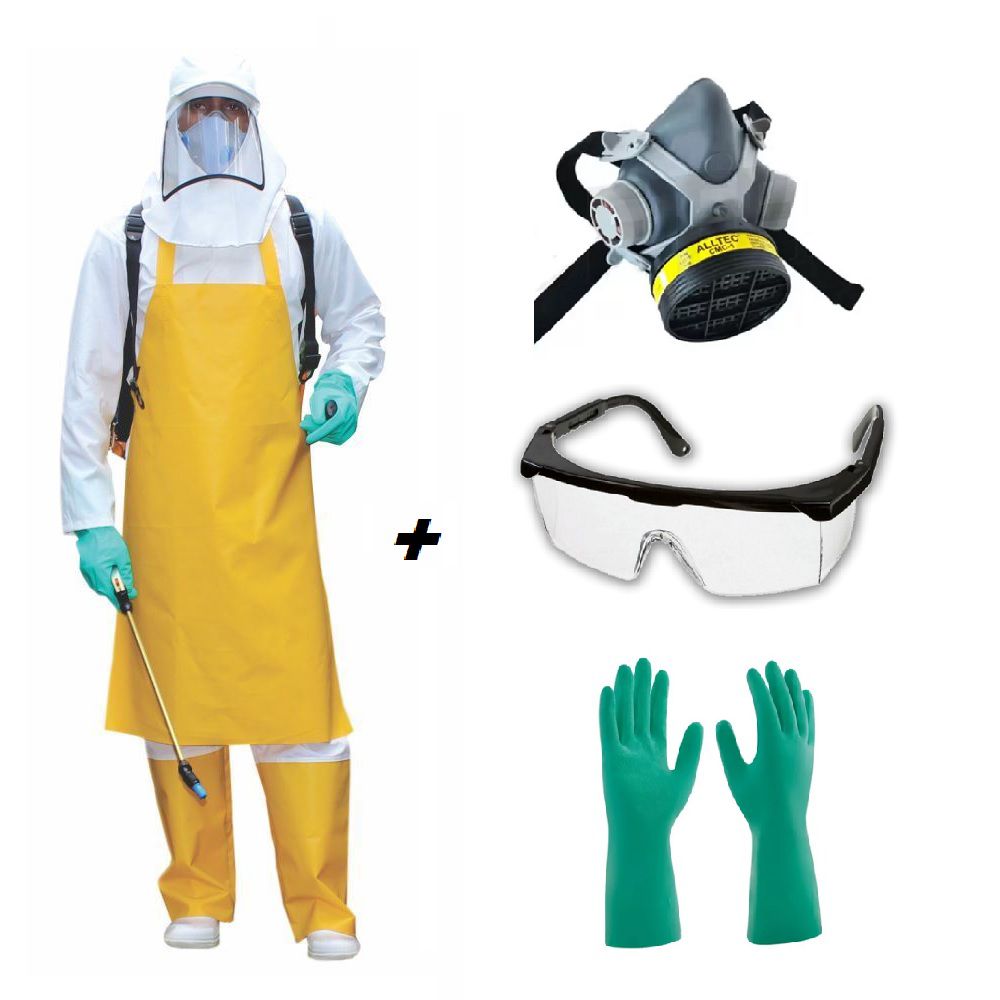 E os EPI’s???
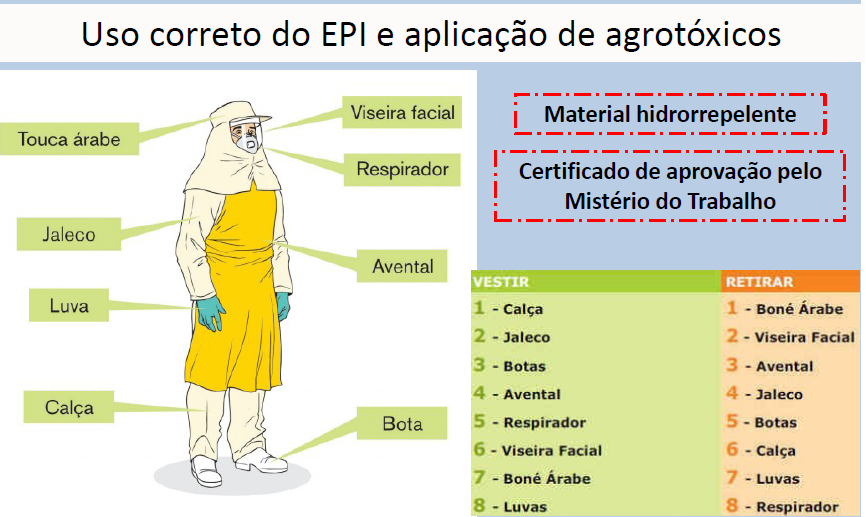 Uso adequado de EPI’s
Revisão de materiais para a prova prática e esclarecimento de dúvidasDia 4/12 (segunda-feira)12:00 às 13:30LABORATÓRIO DE AULAS PRÁTICAS